HTML nyelvÓbudai egyetem2011 ősz
Általános jellemzés
Hiper-Text Markup Language
leíró nyelvtan
normál szövegfájl
HTML szerkesztő programok
.html , .htm kiterjesztés
index.html
Általános jellemzés
utasítások – „tag”-ek: < tag >
Nyitó és záró tag (pl.: <td> , </td>)
foglalt szavak (pl.:head, body, table, img,…)
elérési út 	(pl.:  ../mappa/nev.jpg)
színkód
RGB – hexadecimális formátum: #rrggbb (pl.:fekete=#000000)
Szintaxis
<HTML> 				…első tag
  <HEAD>				…fejléc
    <TITLE>cím</TITLE>	…dokumentumcím
  </HEAD>
  <BODY>				…törzs
	.
	.
	.
  </BODY>
</HTML>	…lezáró tag-ek
A HTML dokumentum fejléce
A böngésző nem jeleníti meg, meta-információ
Kivétel: <TITLE>dokumentum címe</TITLE>
karakterkészlet<META http-equiv=content-type content=text/html; charset=iso-8859-1> 
alkotó <META content="Szerkeszt Elek" name=author>
kulcsszavak a keresőmotoroknak<META content="állat, madár, papagáj" name=keywords> 
szkriptek (java, php, …) <SCRIPT> </SCRIPT>
A HTML dokumentum szövegteste
<BODY> tartalmi rész</BODY>
<BODY background="fájlnév.kit" bgcolor="színkód" text="színkód" link="színkód" vlink="színkód" alink="színkód">
karakter 	<FONT face="arial" size="4" color="#ff02e7">
bekezdés <div align="center">szöveg</div>
A HTML dokumentum szövegteste
bekezdés <p> illetve <br>
címsorok <h1>címsor1</h1>
táblázat	<table><tr><td>…</td></tr></table>
hivatkozás <a href="lapnév.html">szöveg</a>
kép  <img src="kép.jpg" alt="szöveg">
Karakter formázás
<font …>szöveg</font>

<font color="#FF3333" size="1">kicsi piros</font>
<font face="Arial CE" size="7">ARIAL CE</font>

<b>félkövér</b> 
<i>dőlt</i> 
<u>aláhúzott</u>
Karakter formázás
<s>áthúzott</s> 
<cite>idézet</cite> 
<em>kiemelt</em> 
<strong>kiemelés</strong> 
<big>nagyméretű</big> 
<small>kisméretű</small> 
<sub>alsó index</sub> 
<sup>felső index</sup> 
<blink>villogó</blink>
Címszintek felépítése
<BANNER>címszalag</BANNER>
<H1 align="left">Legfelső szintű címsor</H1>
<H2 align="center">2. szintű alcímsor</H2>
<H3 align="right">3. szintű alcímsor</H3>
<H4 nowrap>Negyedik szintű alcímsor</H4>
<DIV align="center">szakasz</DIV>
Bekezdések felépítése
<p>alapértelmezett bekezdés</p>
<p align="hely">		igazított bekezdés		hely: left, center, right, justify 
<p nowrap>tördelés tiltása</p>
sortörés elem, nem új bekezdés: <br>
Felsorolás
<ul>			         felsorolás kezdete
	<li>szöveg		első sor
	<li>szöveg		második sor
		<ul><li>szöveg	második szintű felsorolás      </ul>			felsorolás vége
</ul>		        		felsorolás vége
<ul type="típus"> 	felsorolás elem beállítása
			 típus: circle, disc, square
<ul src="fájlnév.kit"> 	saját felsorolás elem beállítása
<li> -nek nincs záró tag-je!
Sorszámozás
<ol>	sorszámozás kezdete
	<li>szöveg	első sorszám
	<li>szöveg	második sorszám
	    <ol><li>szöveg	második szint
	    </ol>
</ol>	sorszámozás vége

<ol seqnum="szám"> 	kezdő sorszám beállítása
<ol continue> 	előző sorszámozás folytatása
Képek
aktuális szövegpozícióban:<img src="elérési_út/fájlnév.kit"> 
blokkban pozicionálva:<img align="hely" src="fájlnév" hspace="vszám" vspace="fszám" width="szméret" height="mmeret" alt="szöveg">
Hivatkozások
a HTML lényege
lapon belül 	<a href="#vege">végére</a>			<a name="vege">vége</a>
lapok között  <a href="fájlnév"><img src="fájlnév"></a>
külső <a href="http://www.lap.hu">lap</a>
levélküldő <a href="mailto: hmg@index.hu">írj</a> nekem!
Táblázat
<table>		   táblázat
  <tr>				1. sor
     <td></td>			1. cella
     <td></td>			2. cella
  </tr>			1. sor lezárása
  <tr>				2. sor
    <td></td>			1. cella
    <td></td>			2. cella
  </tr>			 2. sor lezárása
</table>		   táblázat vége
Táblázat
minden sorban azonos számú cella<table border="szám" align="hely" cellpadding="szám"  cellspacing="szám" bgcolor="szín"> 
elegendő az első sor celláit méretezni<td width="szám" height="szám" >
cellák egyesítése: 	colspan="cellaszám"   –  vízszintes	rowspan="cellaszám"  –  függőleges
HTML kódszerkesztők
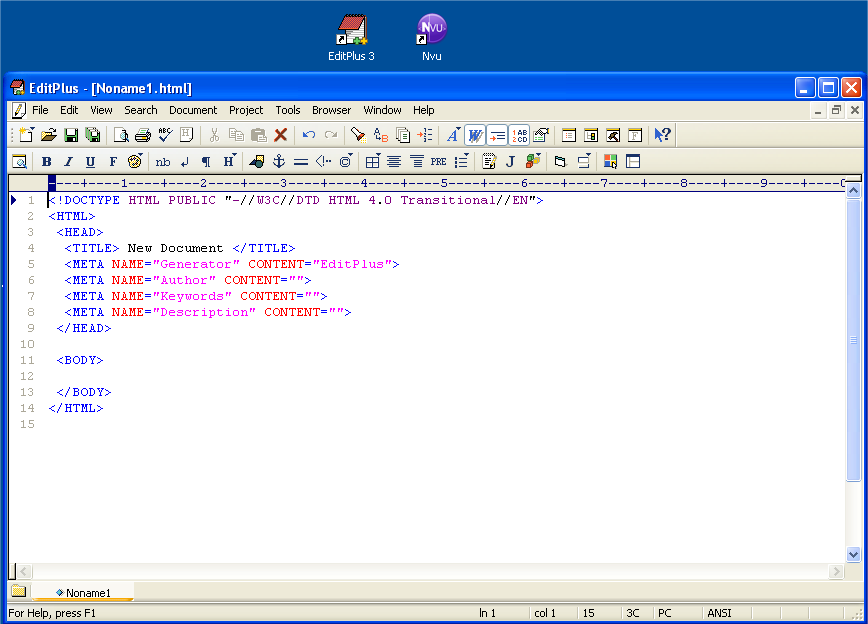 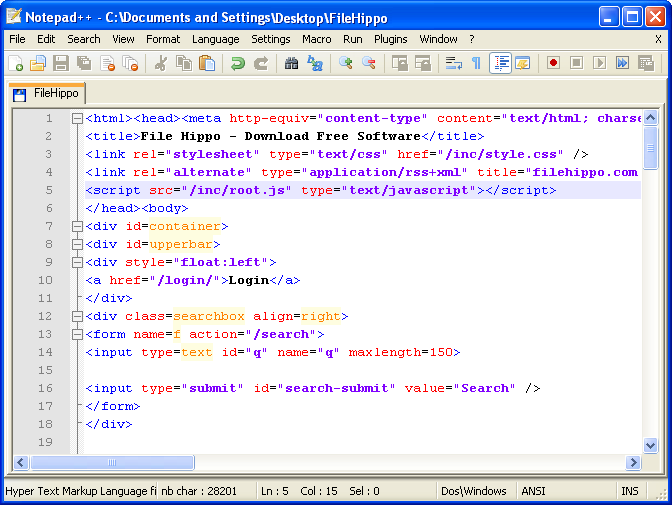 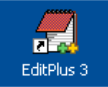 Html-mankó (Editor2Web)
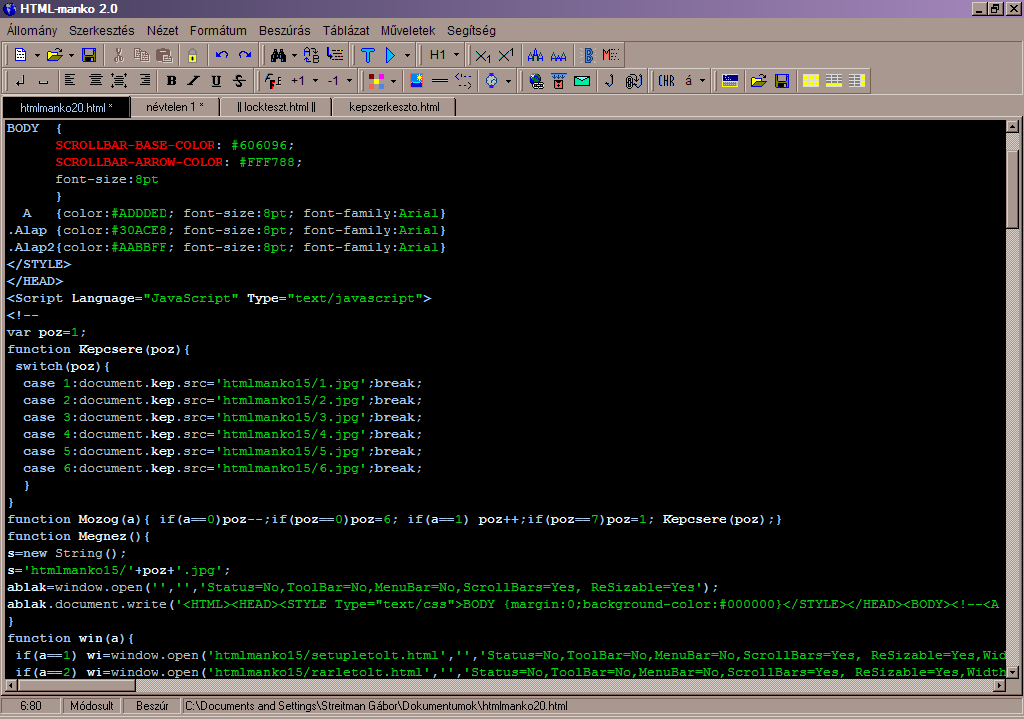 Notepad++
HTML szerkesztők
WYSIWYG, a „What You See Is What You Get”, azaz  „amit látsz, azt kapod”
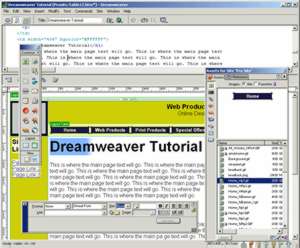 NVU
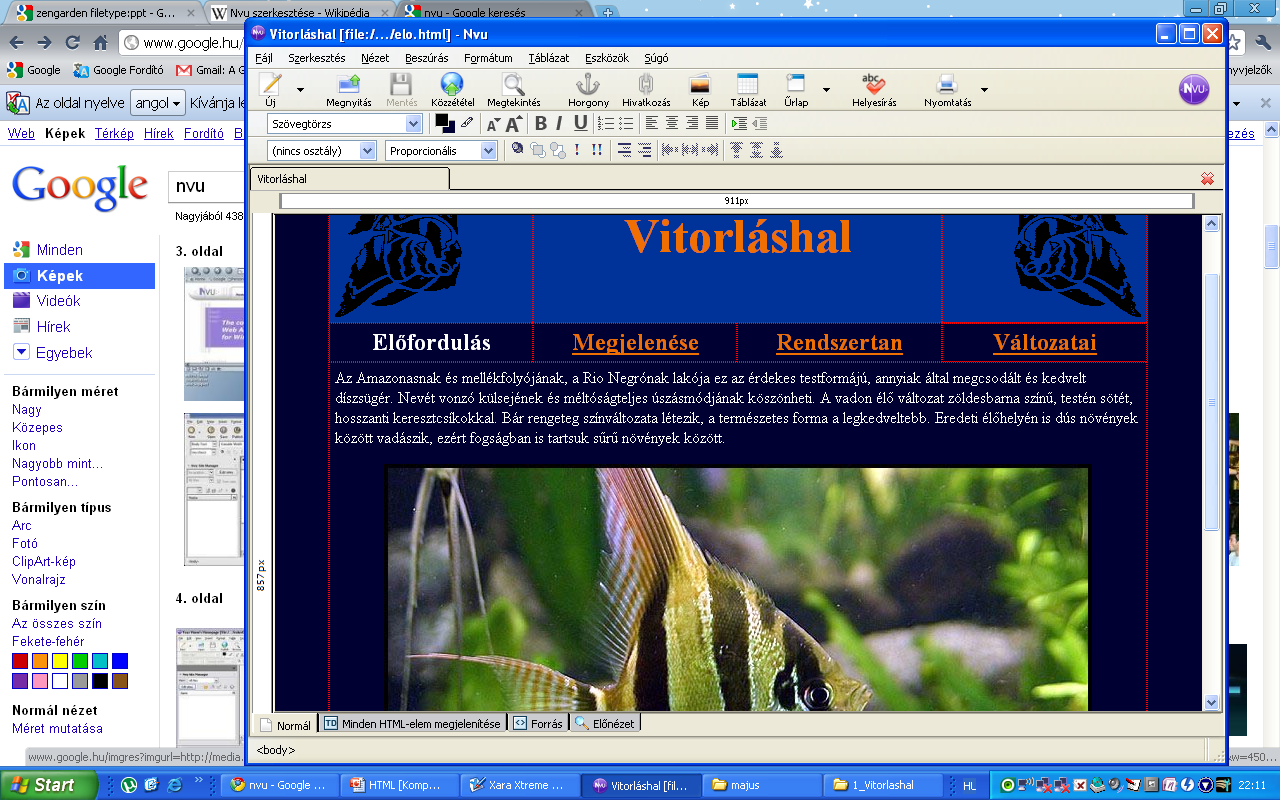 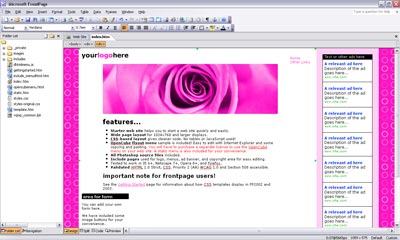 Dreamweaver
FrontPage
Kiegészítés
CSS használata - http://www.csszengarden.com/tr/magyar/
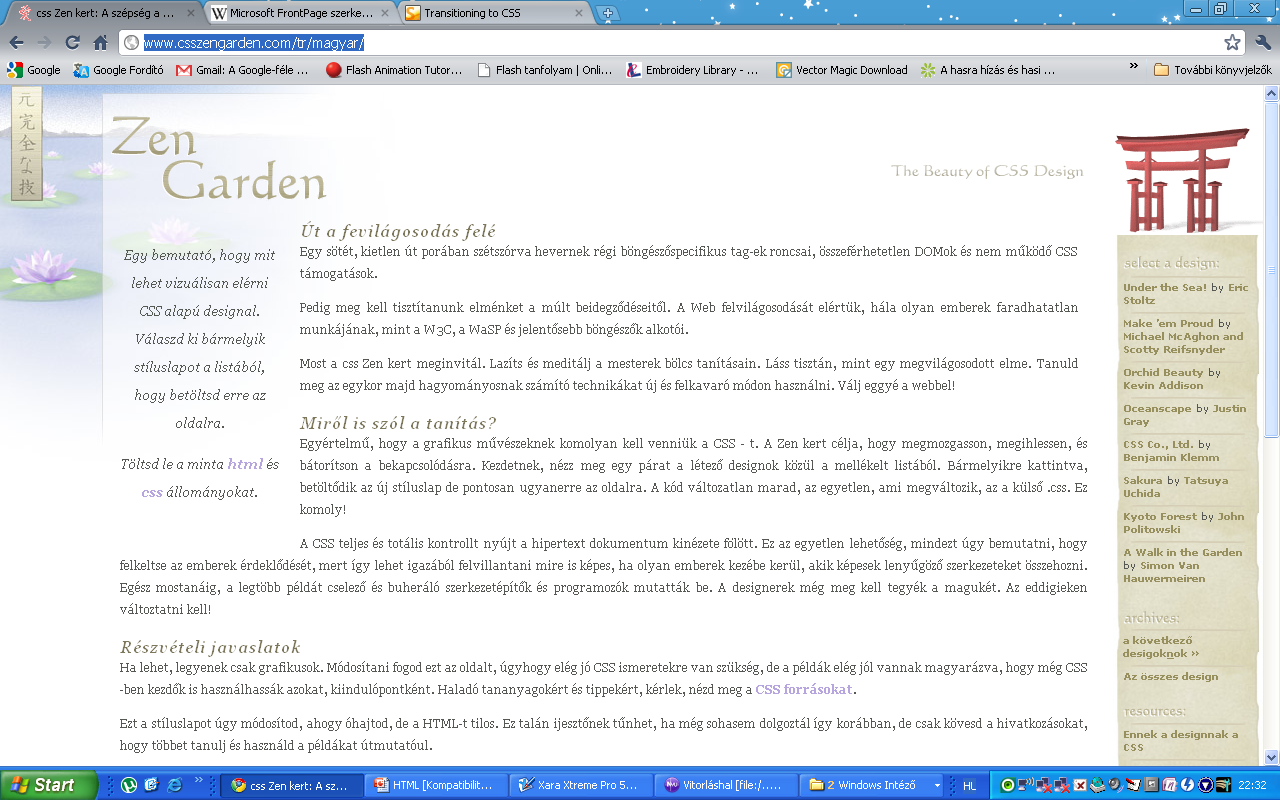 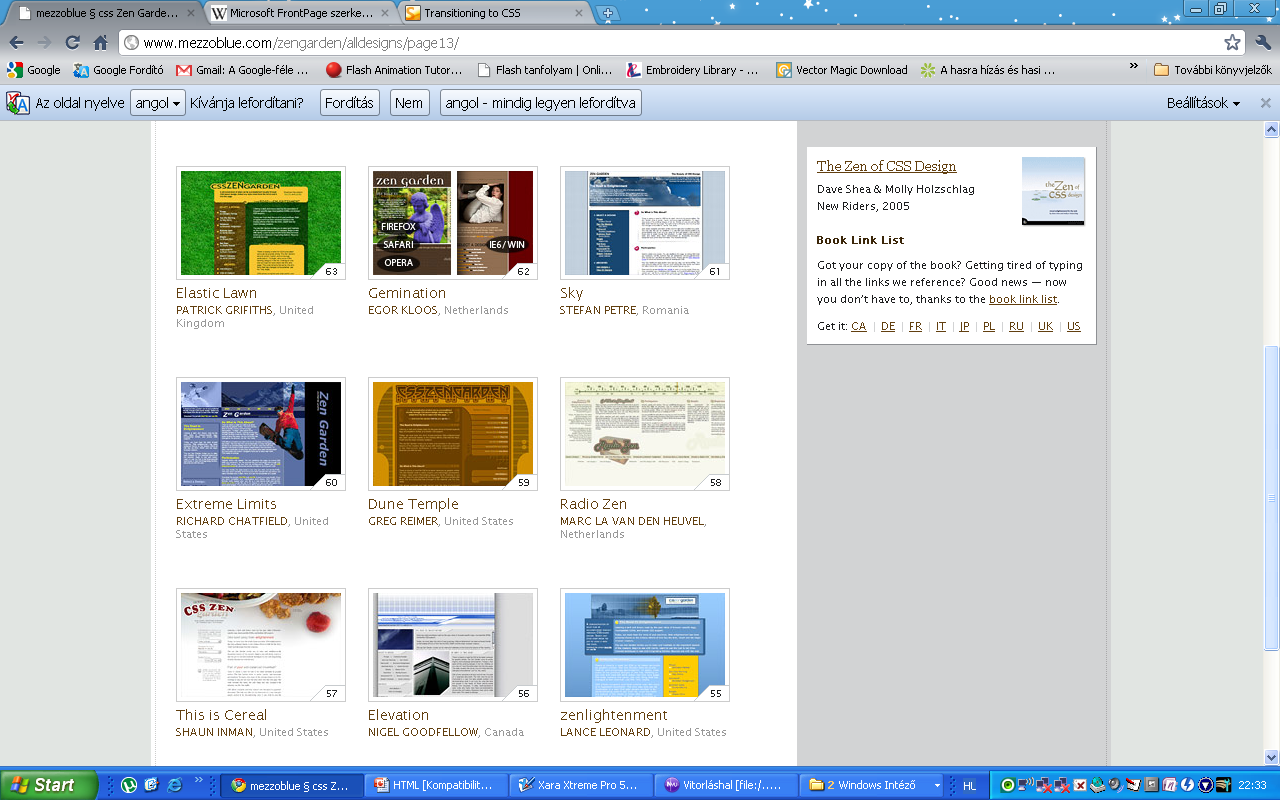 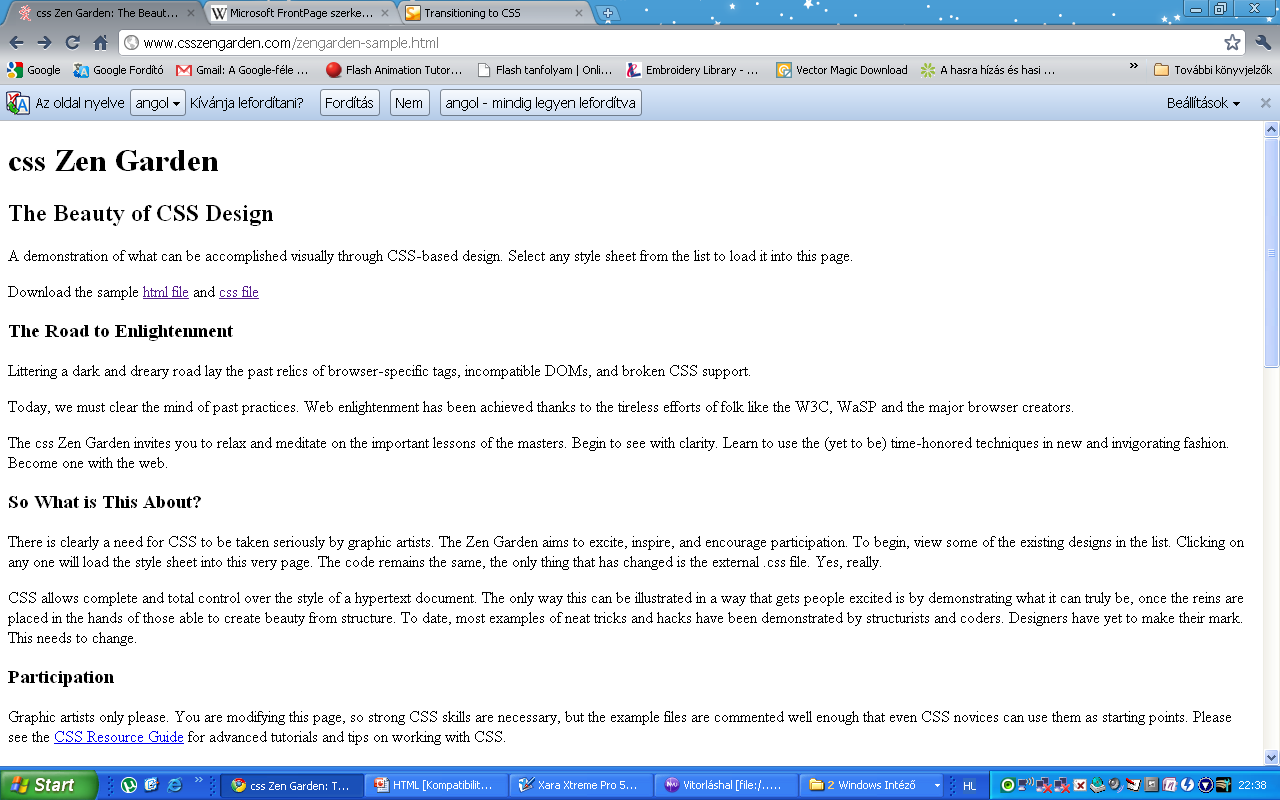 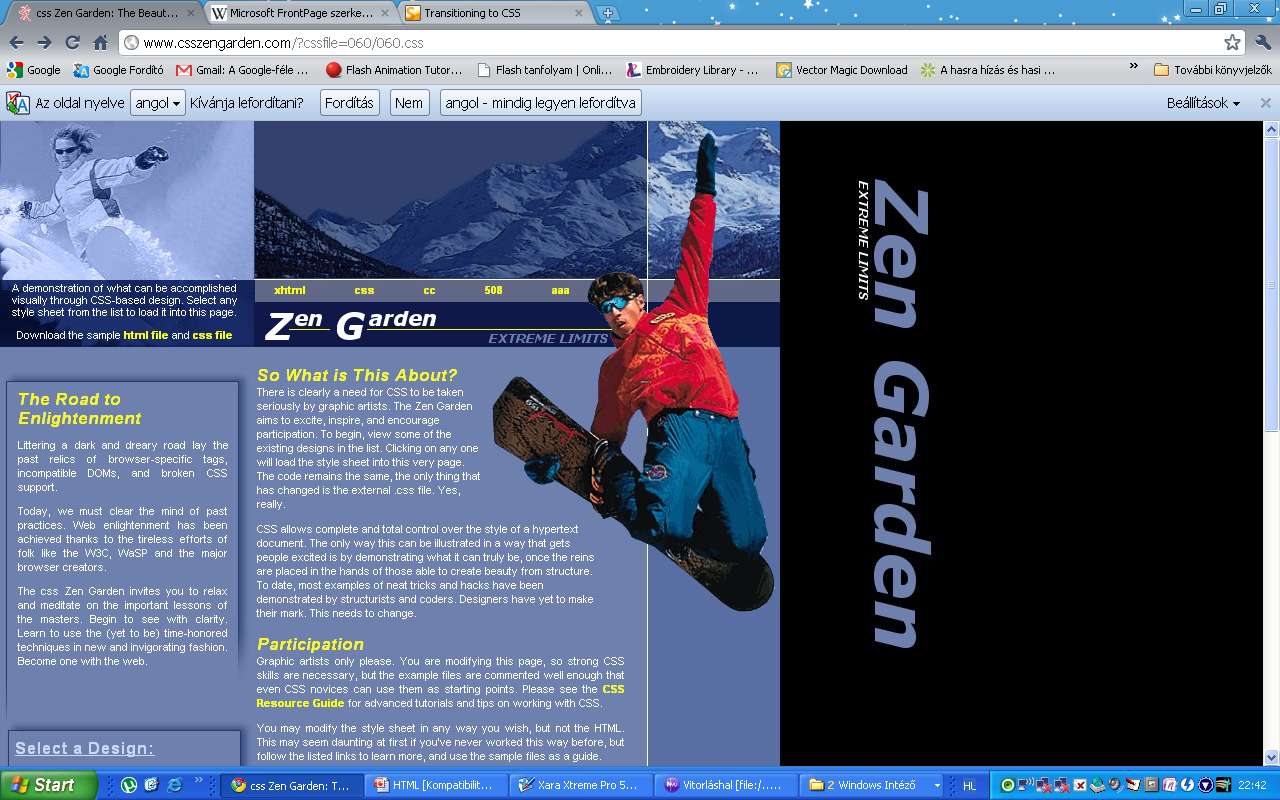 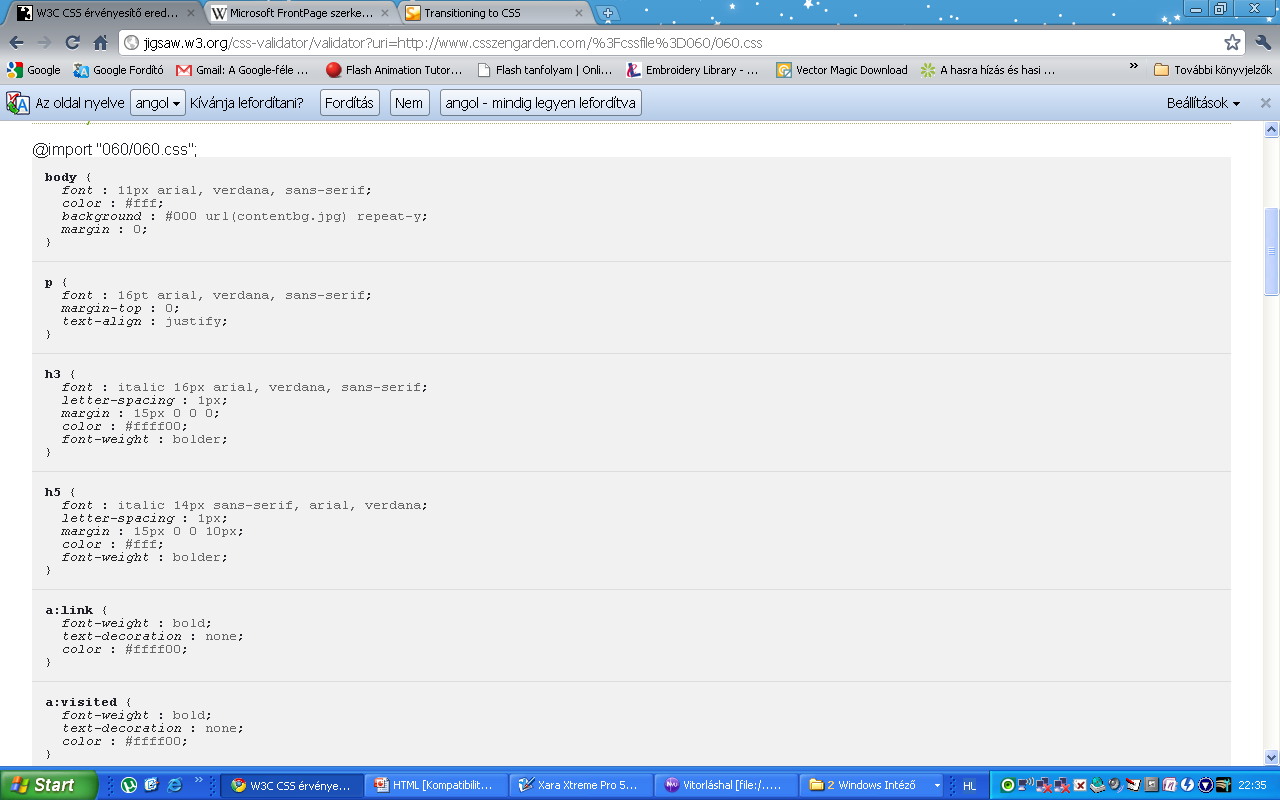 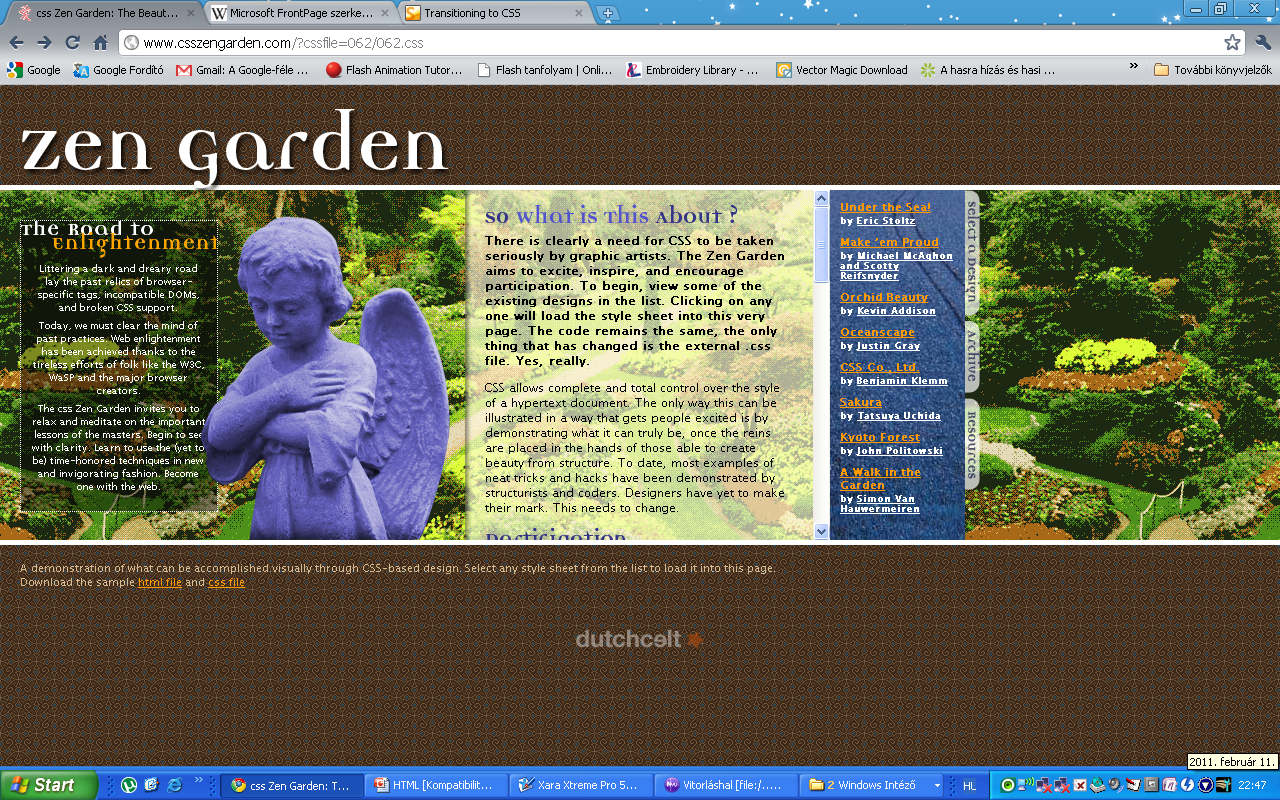 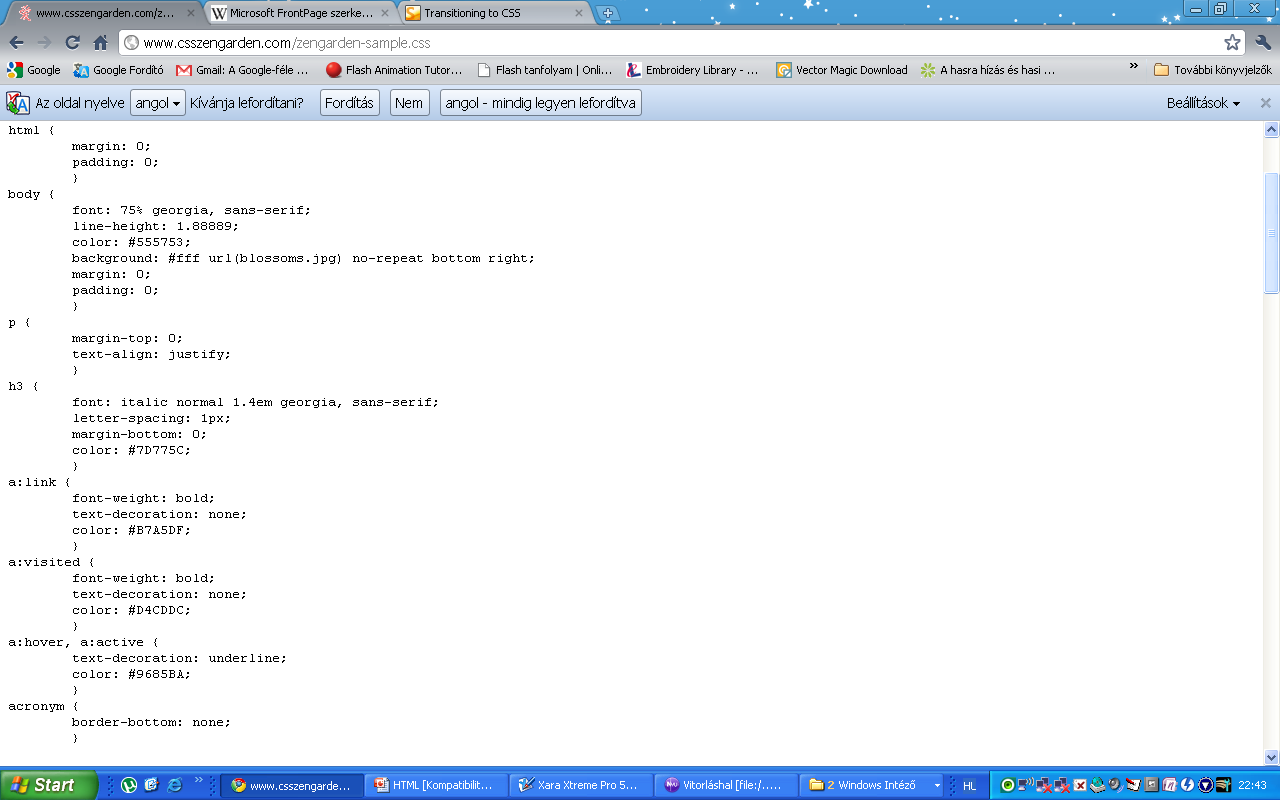 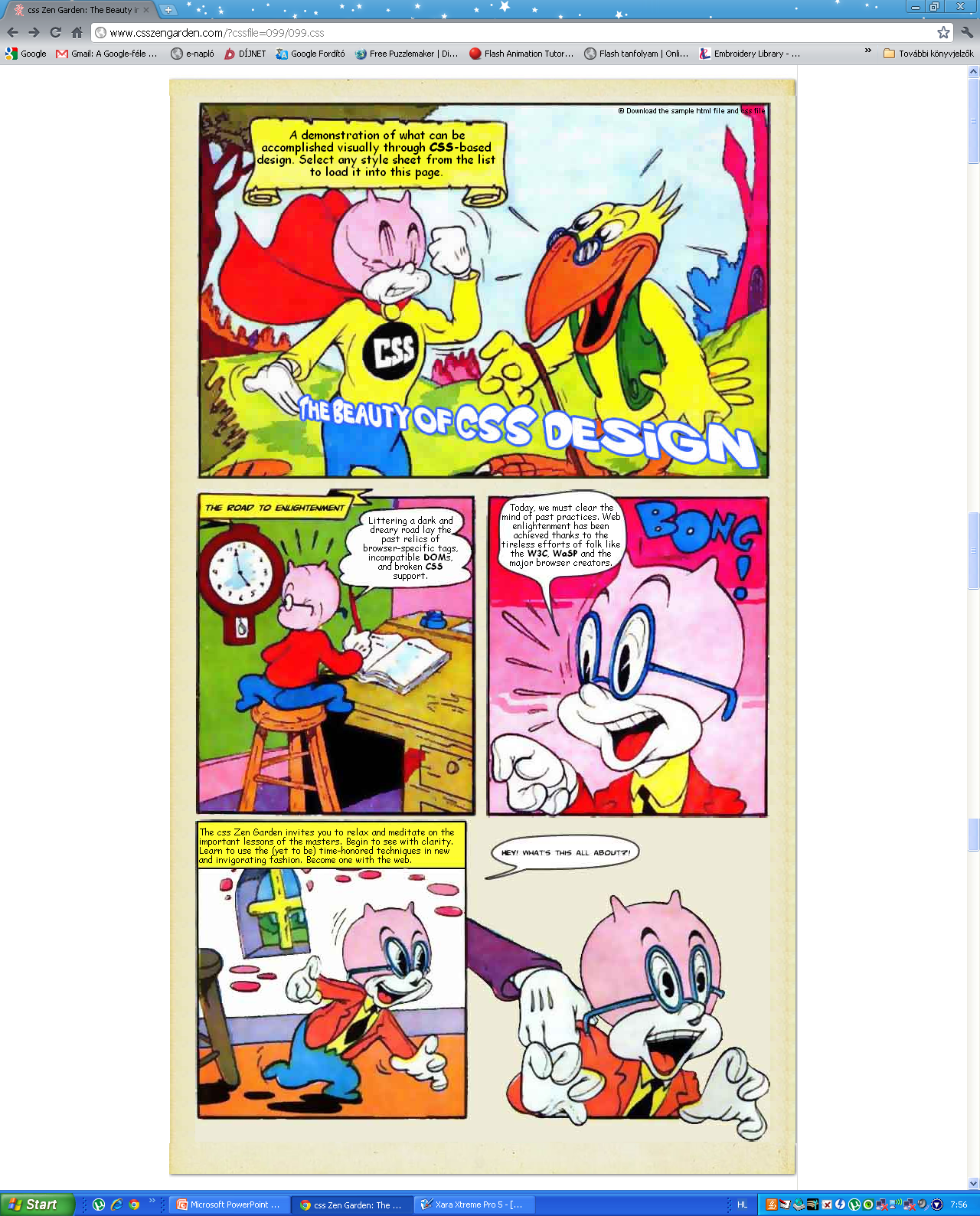